The use of plates in fracture fixation
AO Trauma Basic Principles Course
[Speaker Notes: Creation date: 2019
Author: Hatem Said]
Learning objectives
Comprehend the different functions of plates in fracture fixation
Demonstrate plate features that enable these functions
Discuss how to use plates for absolute and relative stability
State the indications for locking plates
Plates in fracture fixation
Compression plate
Protection plate
Buttress plate
Tension band plate
Bridging plate
Absolute stability
Relative stability
Compression plating
Dynamic compression principle (DCP)
Plate over-bending
Tensioning device

……provides absolute stability – direct bone healing (no callus)
Compression by DCP
Eccentrically placed screw – away from the fracture site
Screw tightening leads to fracture compression
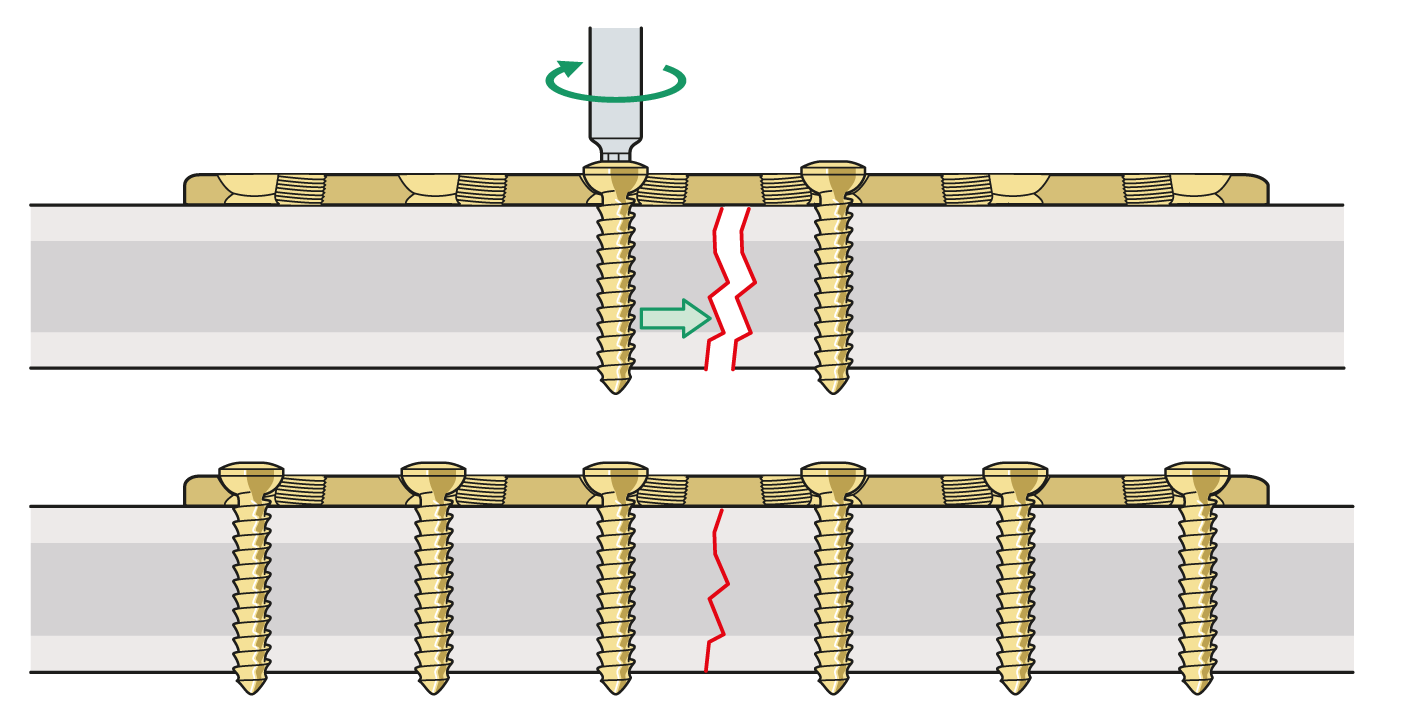 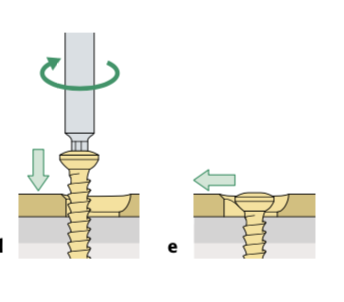 5
Absolute stability: compression by DCP
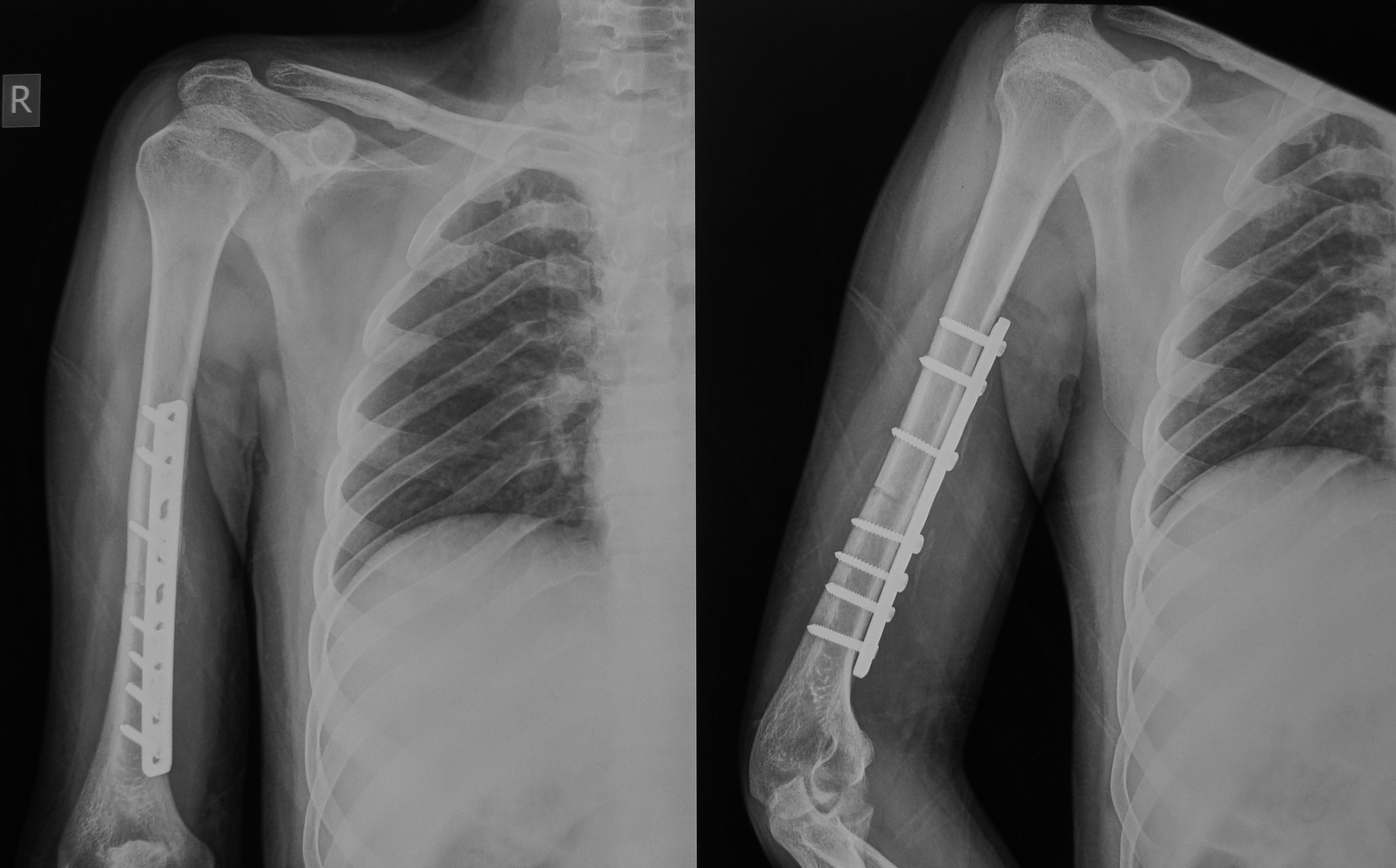 Transverse fracture
6
[Speaker Notes: Case by Hatem Said.]
Compression by plate over-bending
Compress by tension device or eccentric screws
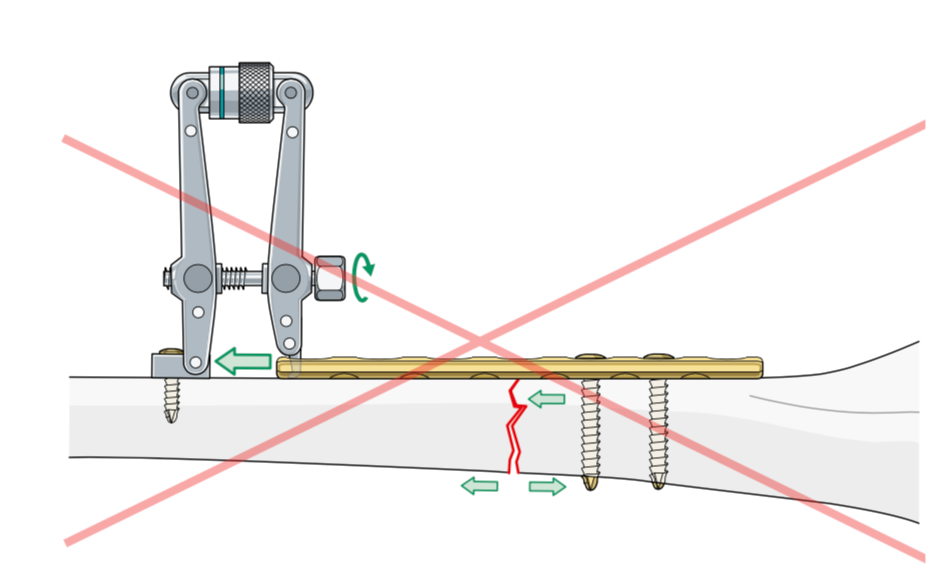 Tension of straight plate on straight bone – opens opposite cortex
7
Compression by tension device
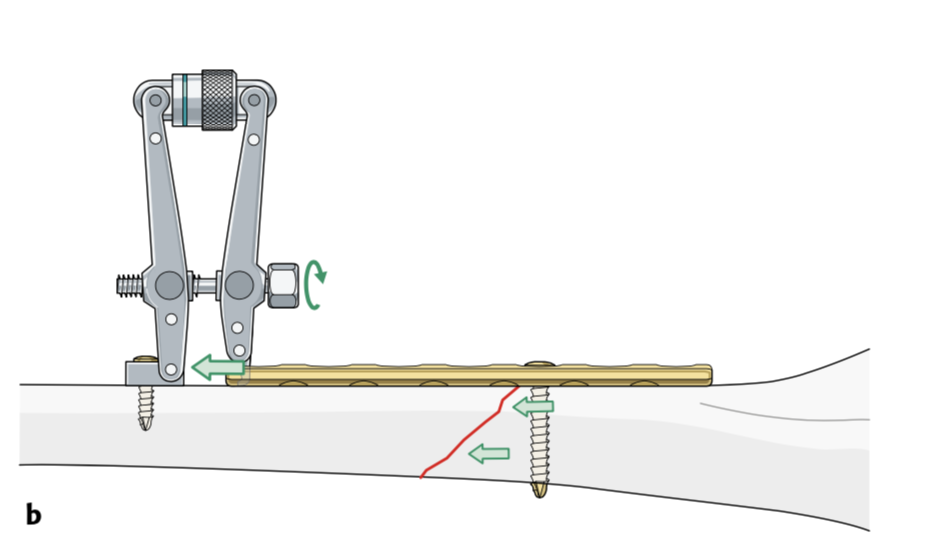 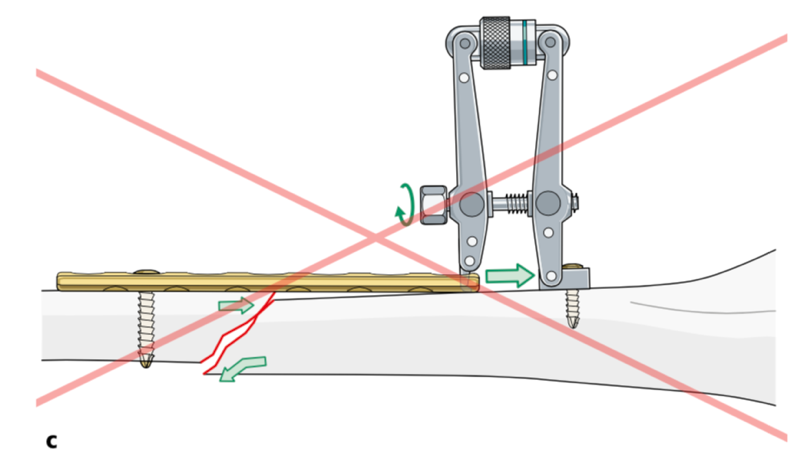 Compress into the axilla of the fracture
8
Protection plate: (neutralization)
Protects interfragmentary lag screw
Resists torsion, bending, and shear forces
Absolute stability – direct bone healing
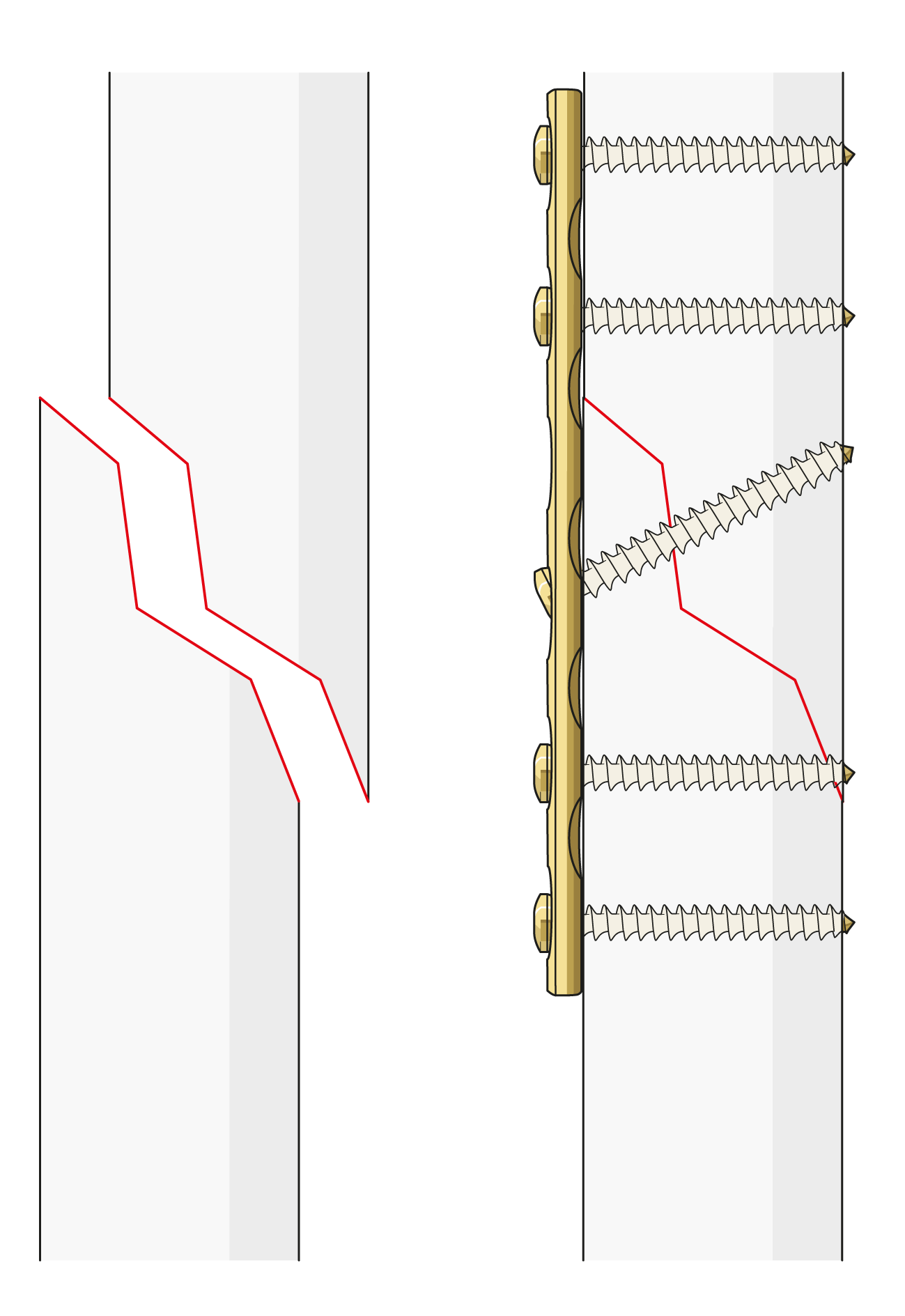 9
Protection plate
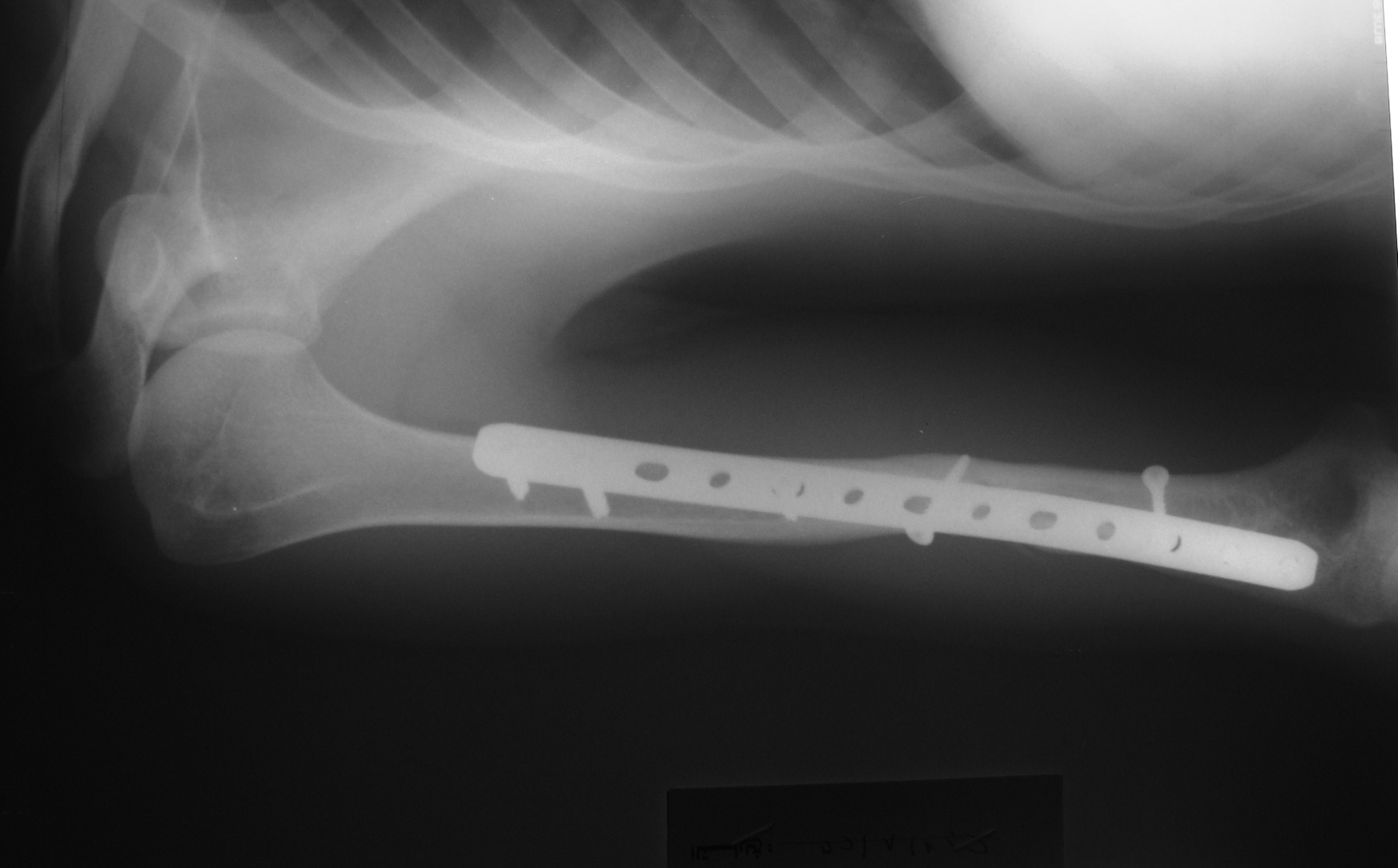 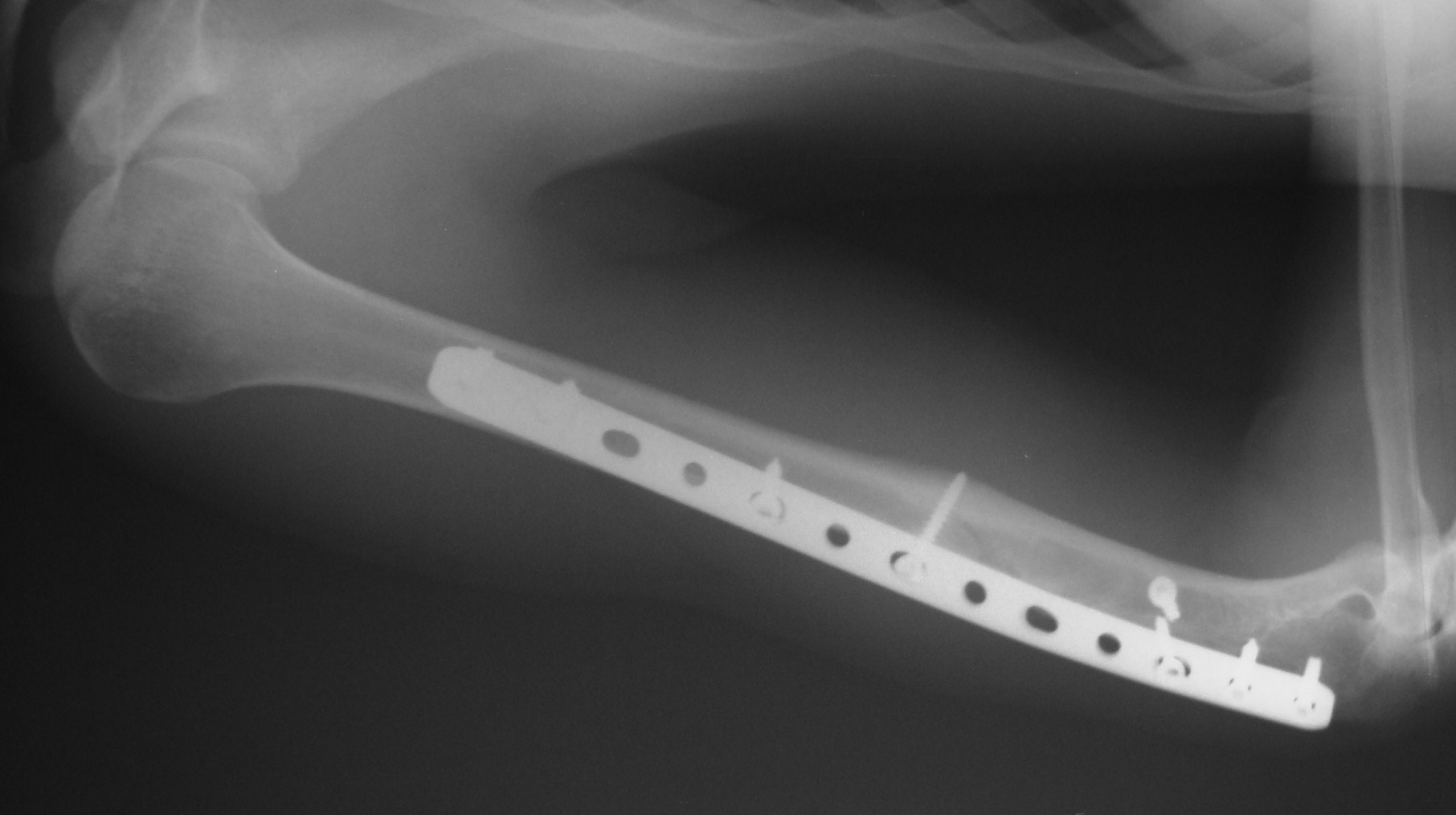 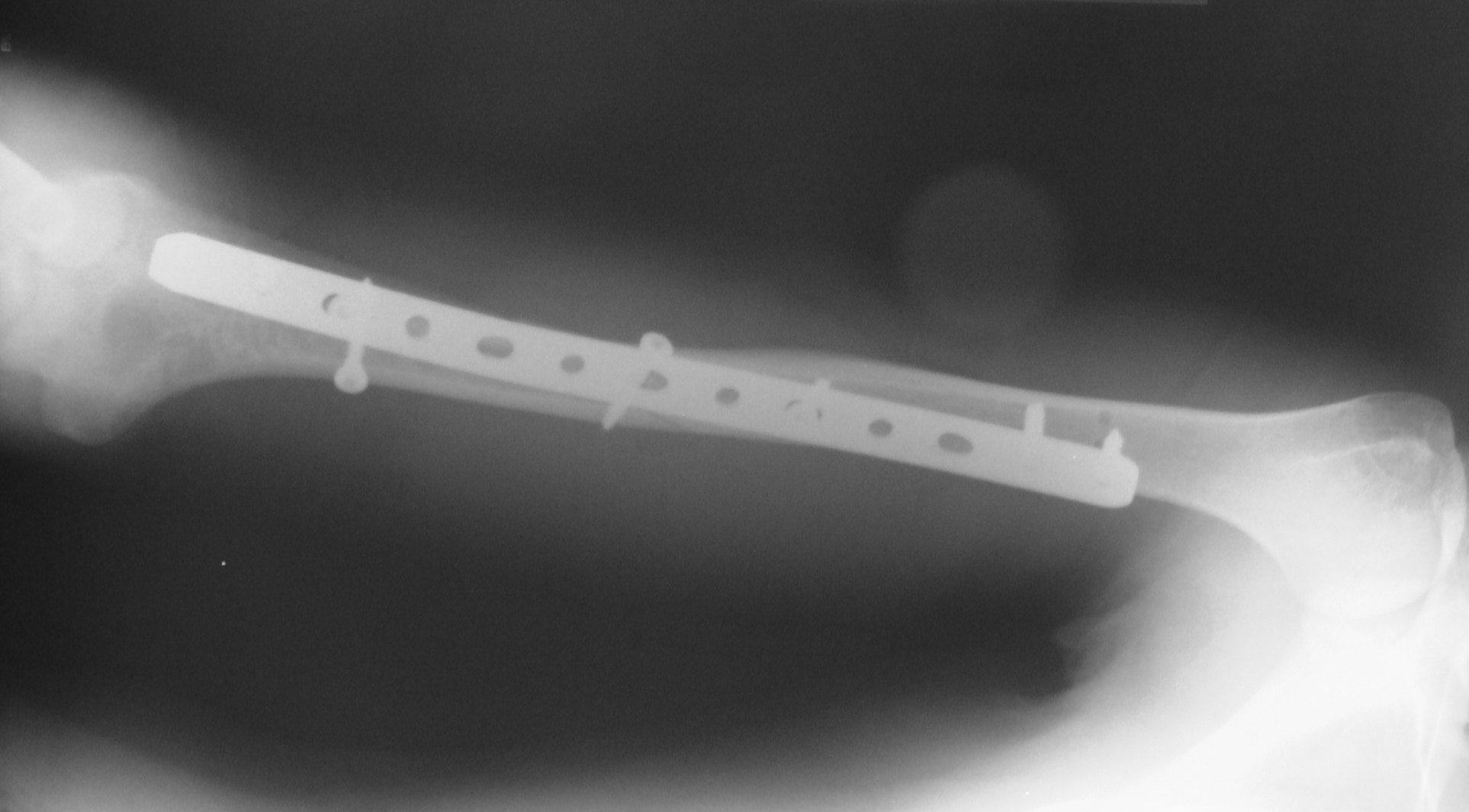 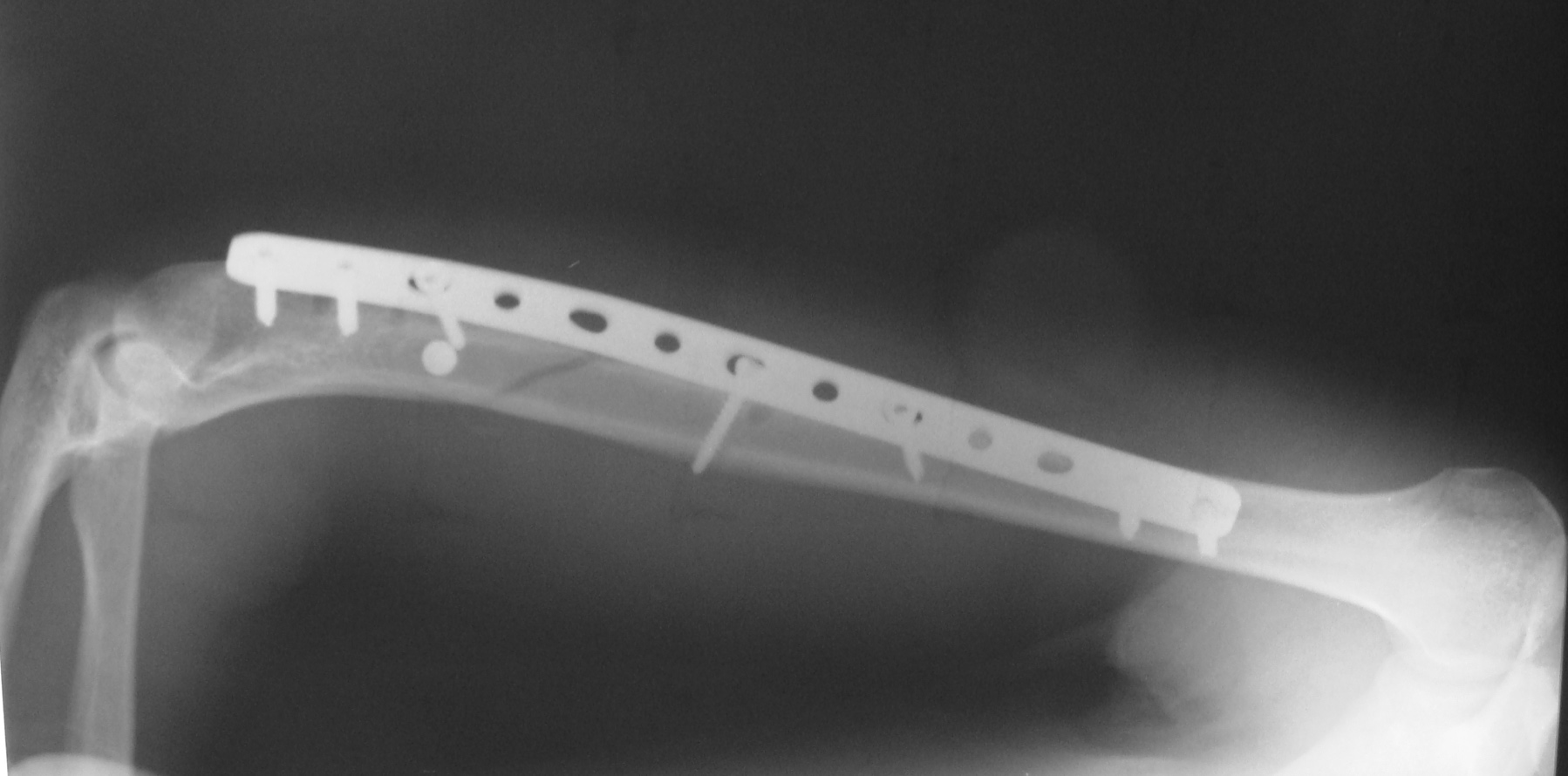 Lag screws
10
[Speaker Notes: Case by H Said]
Buttress plate
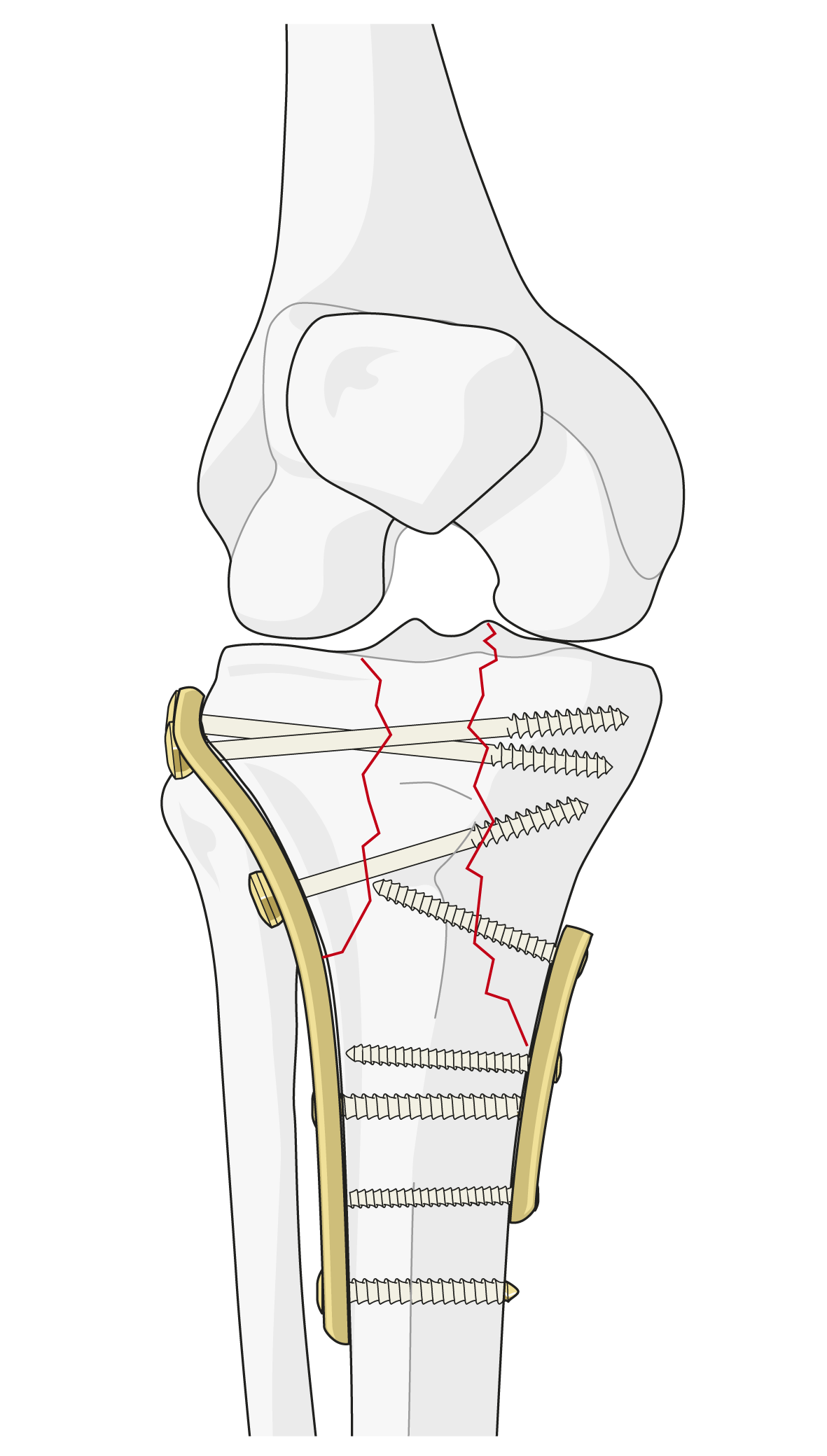 Resists axial shear load by applying opposing force

In areas where bone is not supported by the shaft, eg, condyles 
Distal femur
Tibial plateau
Ankle
11
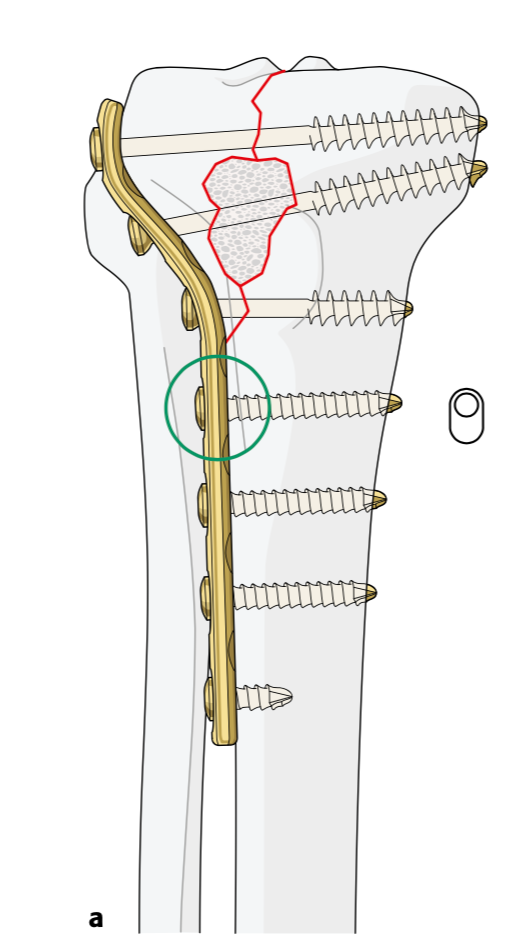 Buttress plate
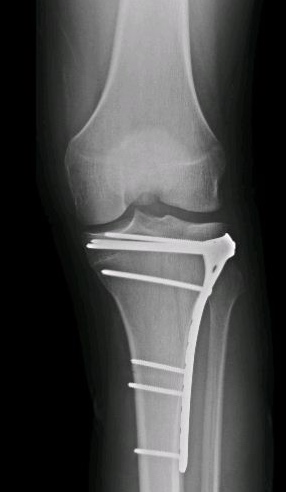 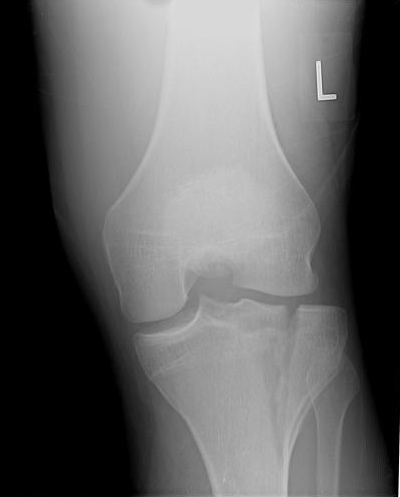 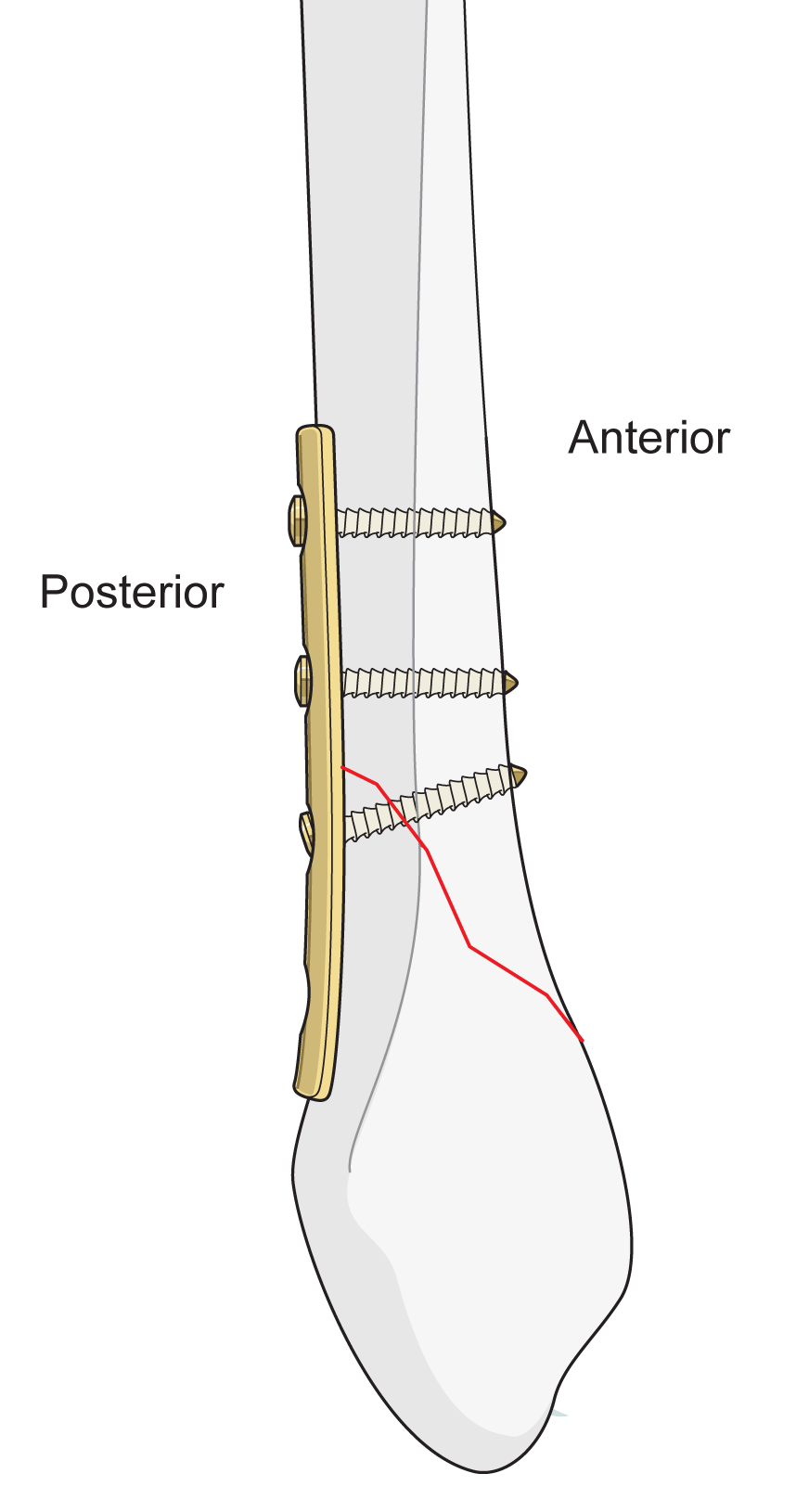 12
[Speaker Notes: Change case from Adv]
Tension plate: converting tension to compression
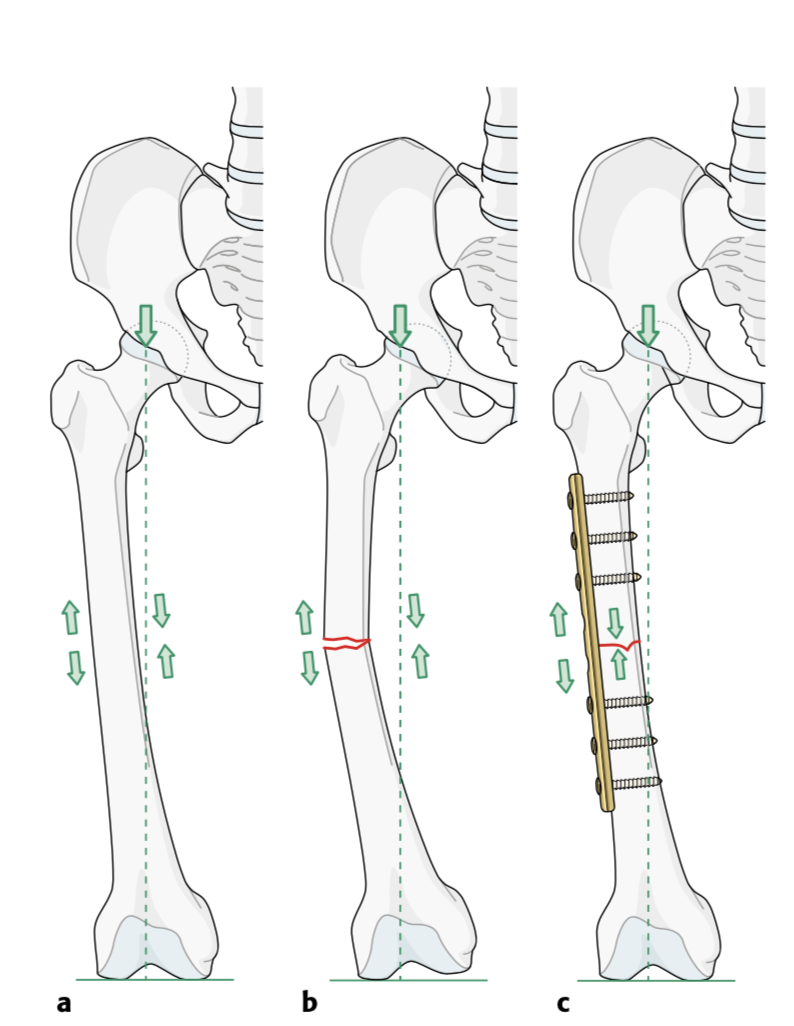 Curved bone: eccentric loading
Plate on tension (convex) side
Intact opposite cortex
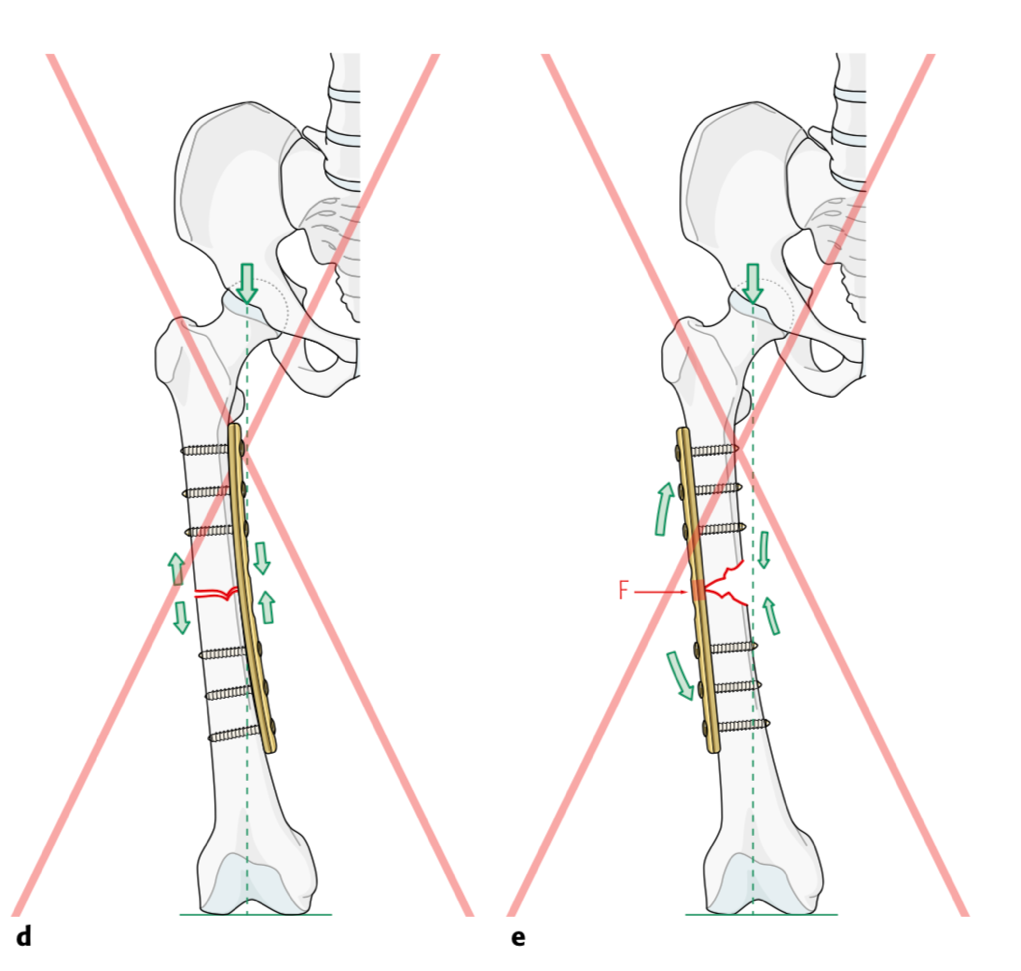 13
Bridging plate
Multifragmentary fractures
Bridge the fracture site: restore length, rotation, and angulation
Relative stability – healing by callus
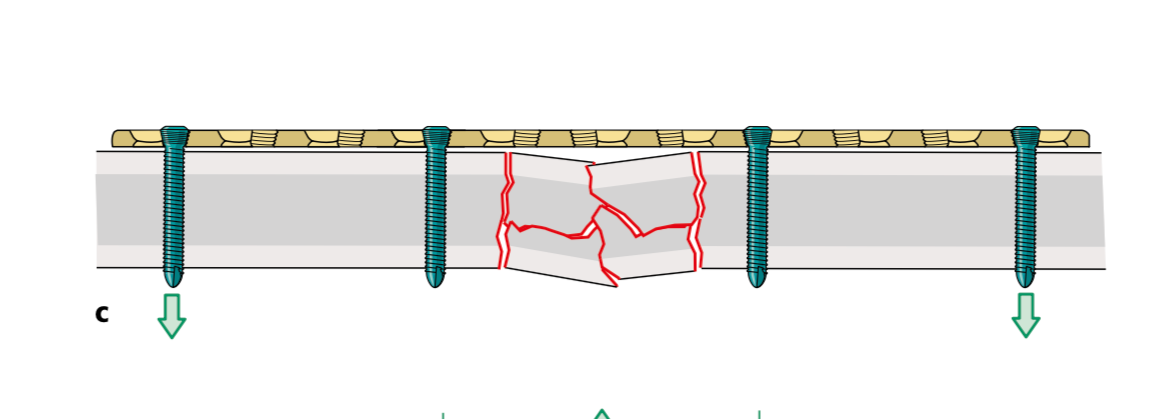 14
Bridging plate: tips
Long plates: three times the length of the fracture
Increase level arm
Decrease load on distal screws
No screws in fracture area
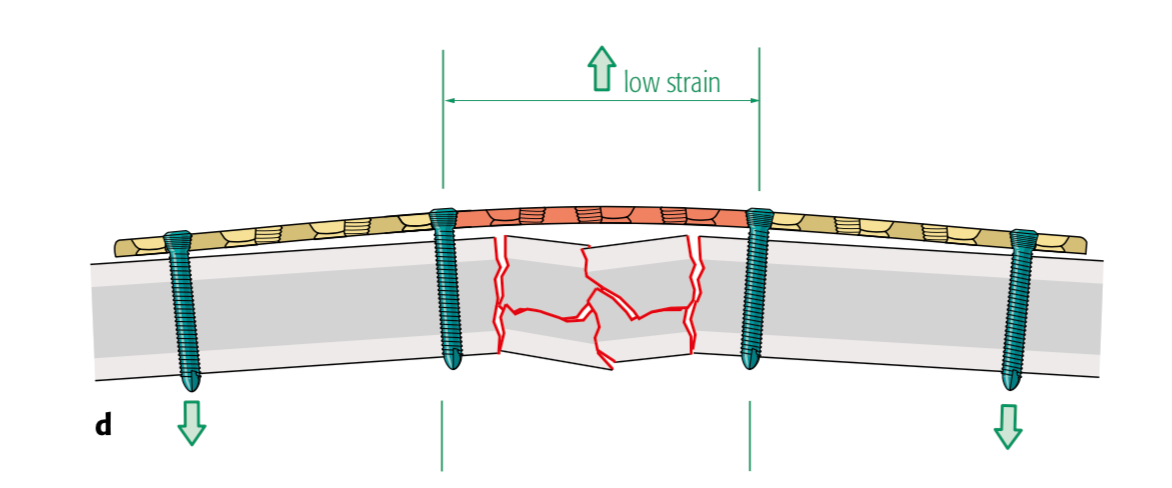 15
Relative stability
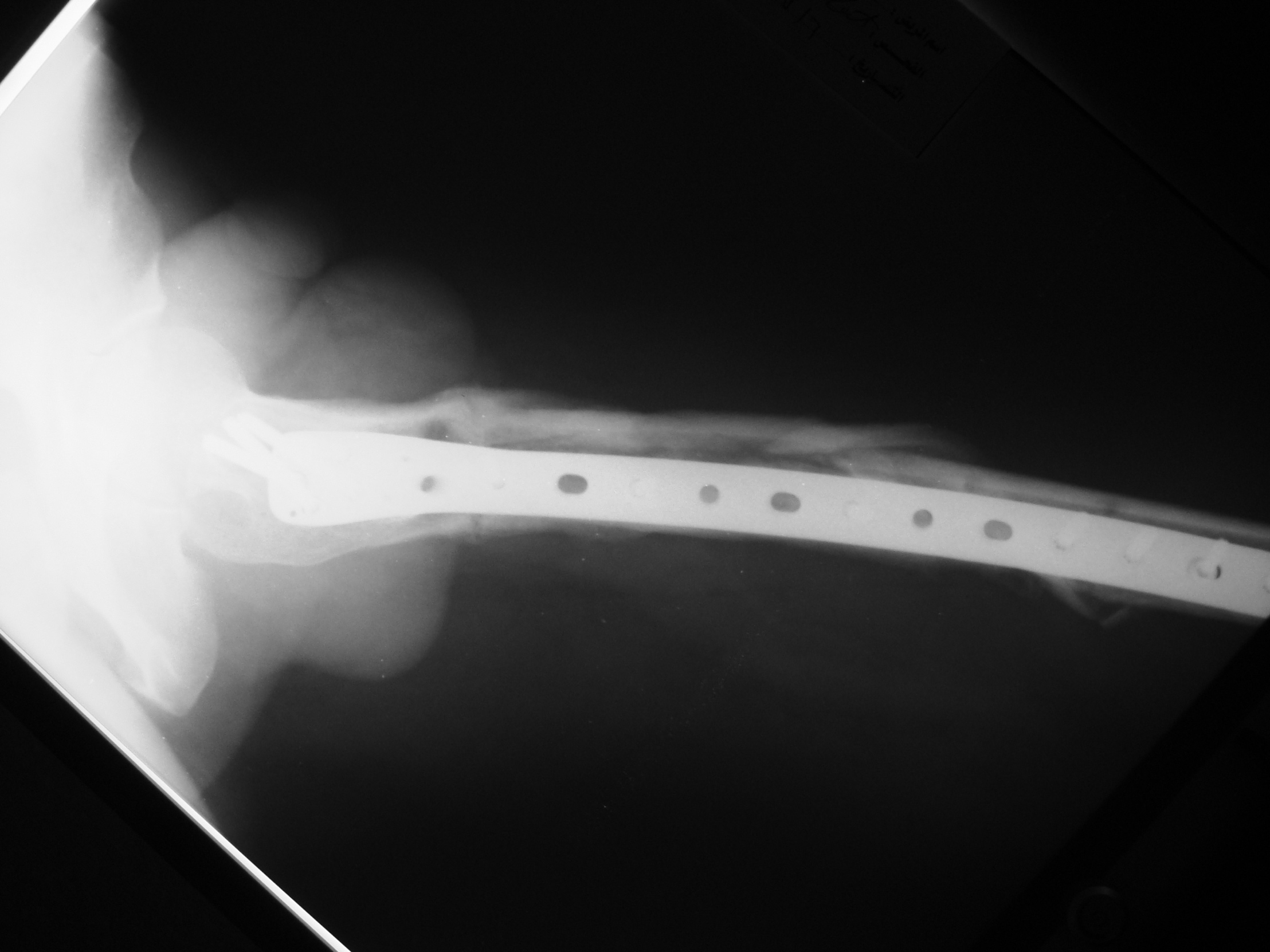 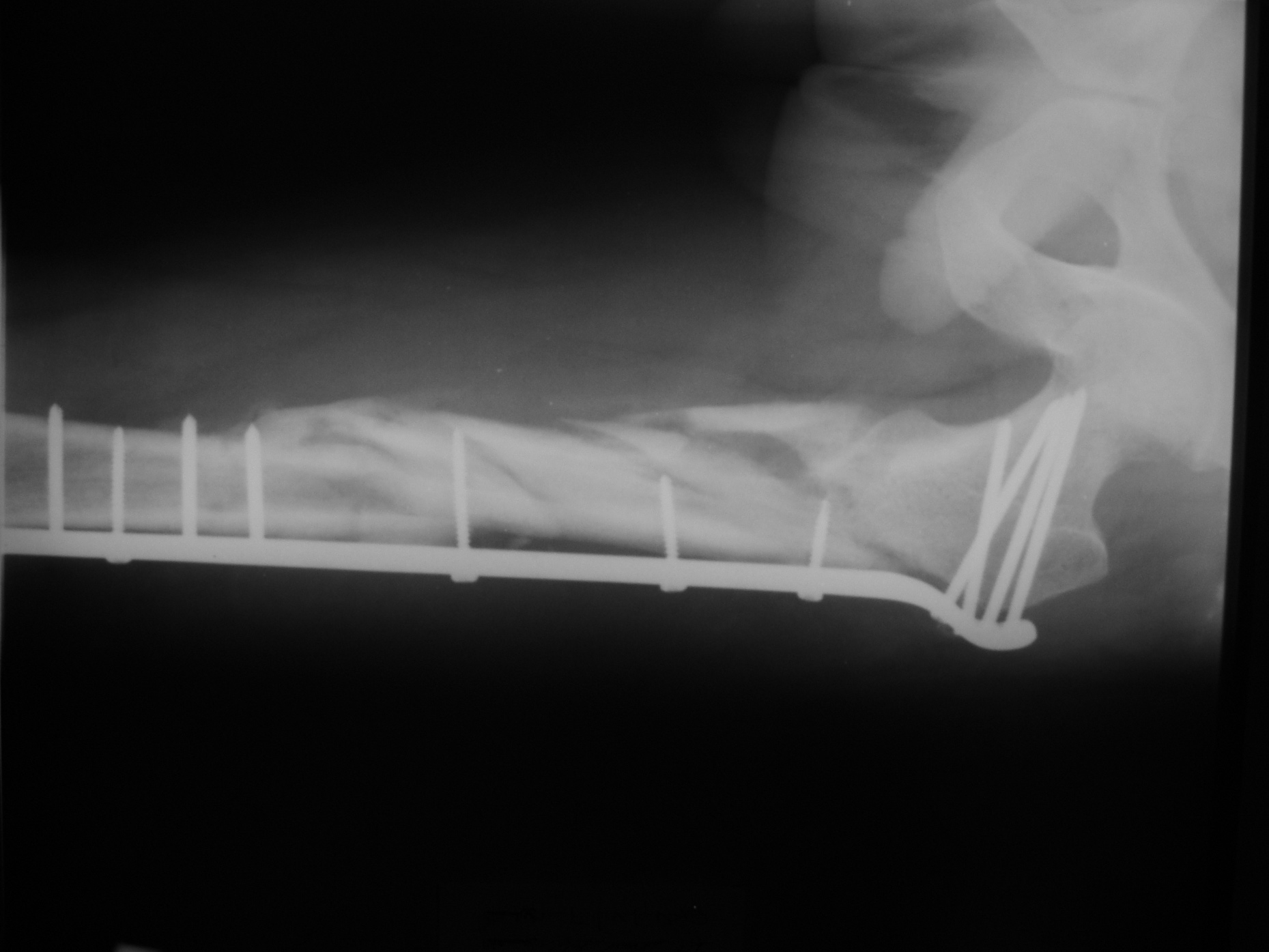 Callus
Callus
16
[Speaker Notes: Case by H Said.]
Relative stability
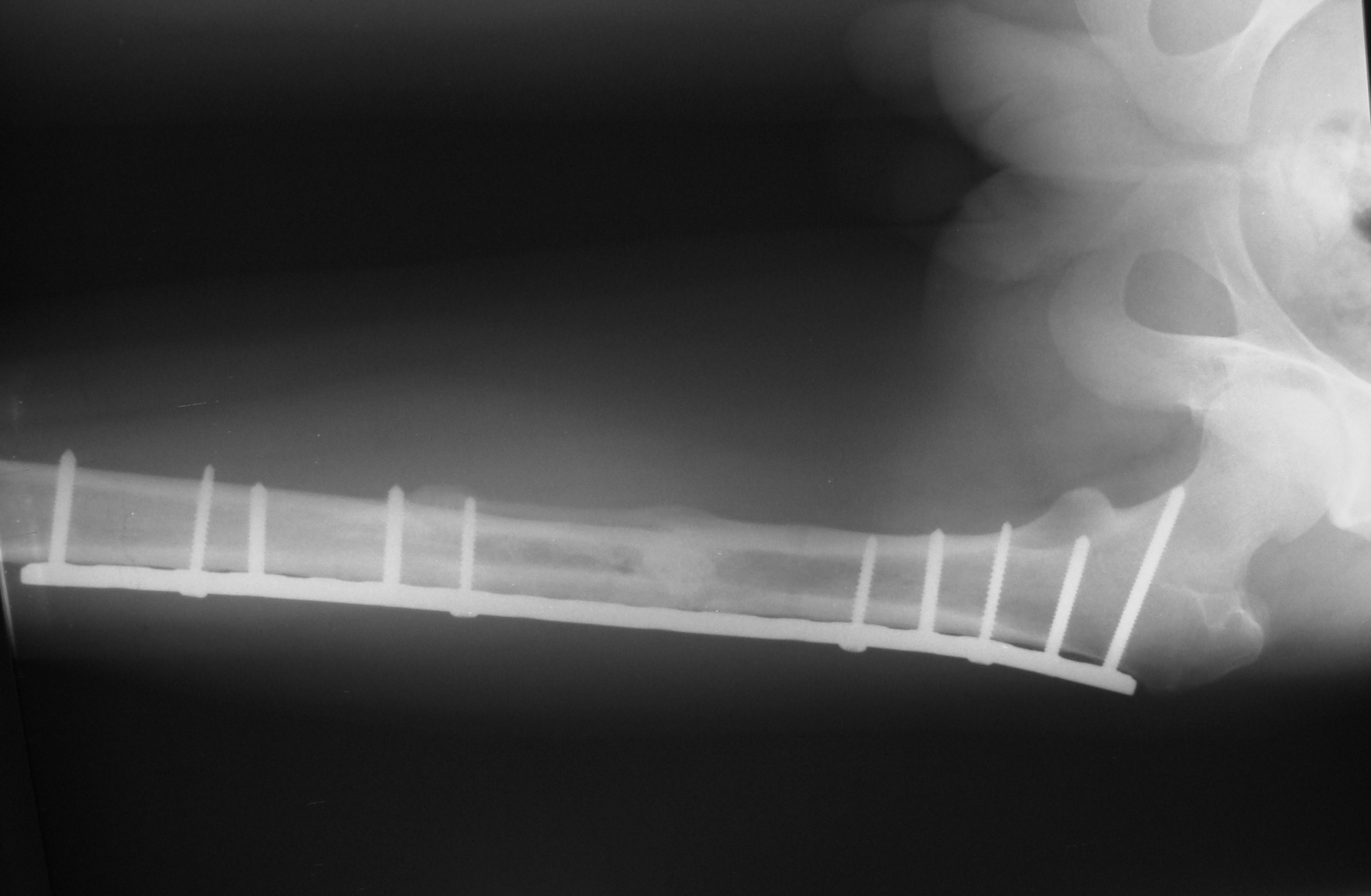 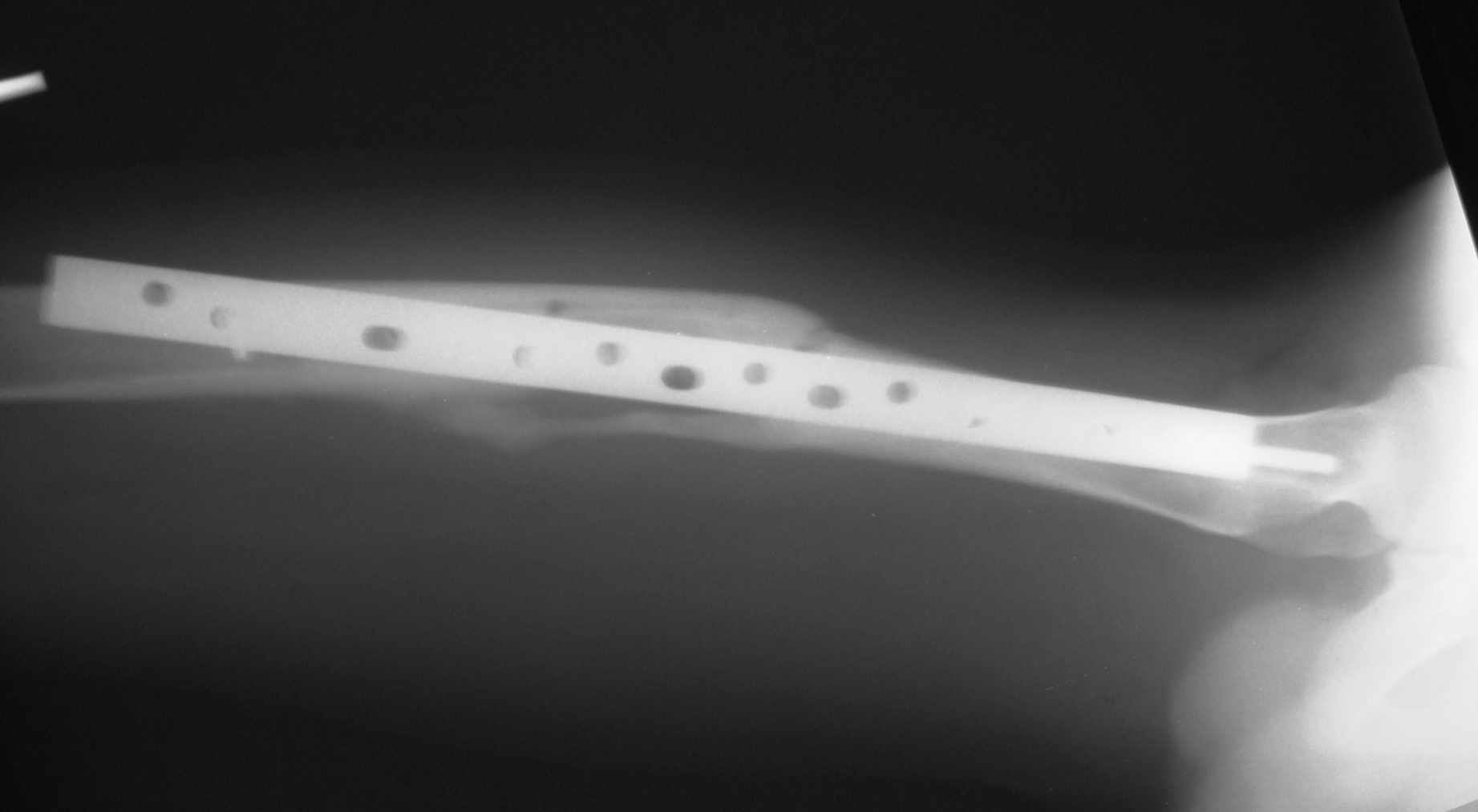 Callus
17
[Speaker Notes: Case By H Said: Replating femur after metal failure.  Bridge plating.]
Locking plates
Can be used as a regular plate to perform the same functions
Can be used as an internal fixator without compressing the periosteum
Locking plate/screws: biomechanical advantage 
Load distribution along the whole construct
Higher forces required for failure
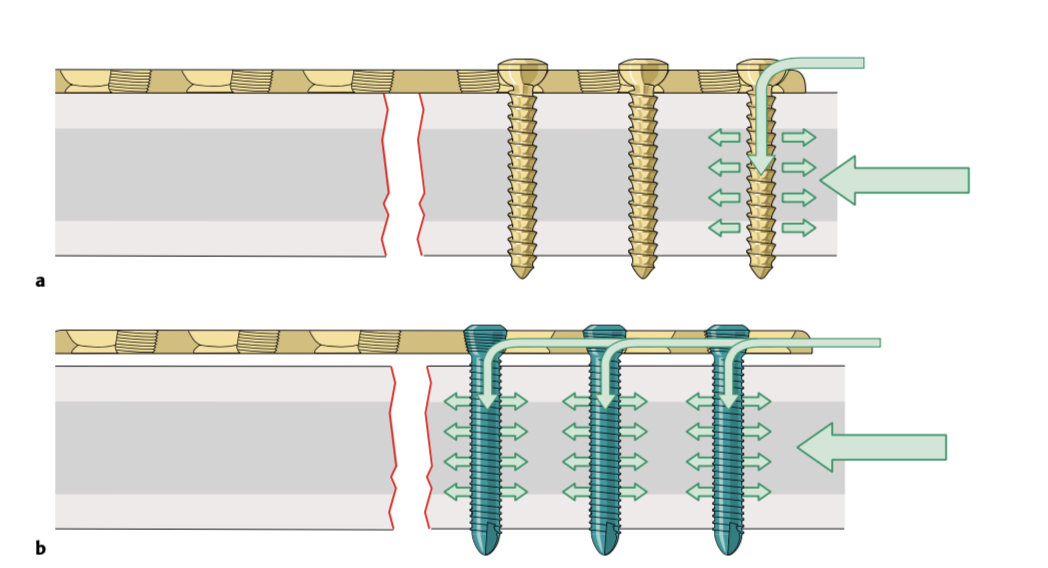 18
[Speaker Notes: Can be used as a regular plate to perform the same functions: compression, protection, buttress, bridging.]
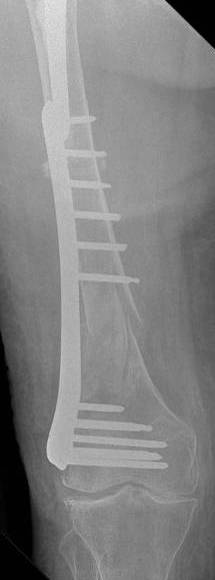 Locking plates: indications
Photos
Osteoporotic bone	
Elderly patients
Nonunions
Short segment of bone (not enough screws)                 eg, condyles
MIPO
19
[Speaker Notes: Can be used as a regular plate to perform the same functions: compression, protection, buttress, bridging.

MIPO can be an Indication if fewer screws are planned, and a smaller incision.]
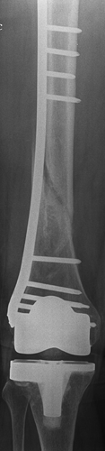 Locking plates: tips
Locking screws: cannot be used for reduction
“Reduce before locking”
Locking screws: not lag screws
But can maintain compression produced by other means
Osteoporotic bone:
Relative stability instead of absolute stability
No lag screws
[Speaker Notes: Can be used as a regular plate to perform the same functions: compression, protection, buttress, bridging.

MIPO can be in Indication if fewer screws are planned, and a smaller incision.]
Plates as a reduction tool
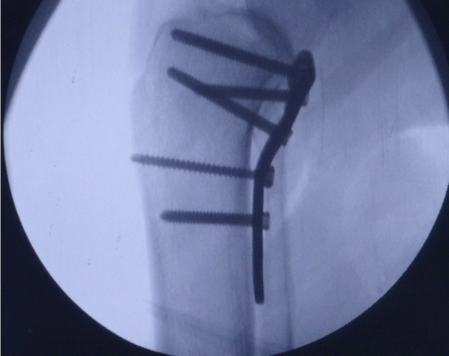 Helps in fracture reduction
Depends on fixing the plate on one side
Then tightening the screws to push the fragment (buttress plates)
Or using reduction tools on the opposite side (shaft plates)
Works with nonlocking screws only
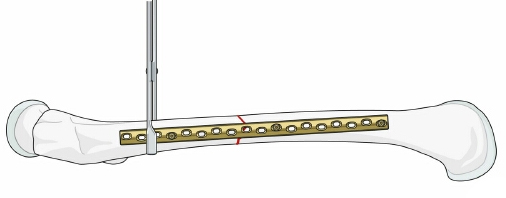 Take-home messages
Plates have different functions in fracture fixation depending on their application method
They can produce absolute or relative stability
Locking plates have specific indications
Plates can be used as a reduction tool